The Israeli Palestinian Conflict
2014
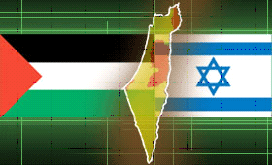 Why Should You Care?
70% of US Aid to Israel is required to be spent on purchases from American companies.
Military and Intelligence Cooperation
THE ONLY TRUE DEMOCRATIC ALLY IN THE MIDDLE EAST
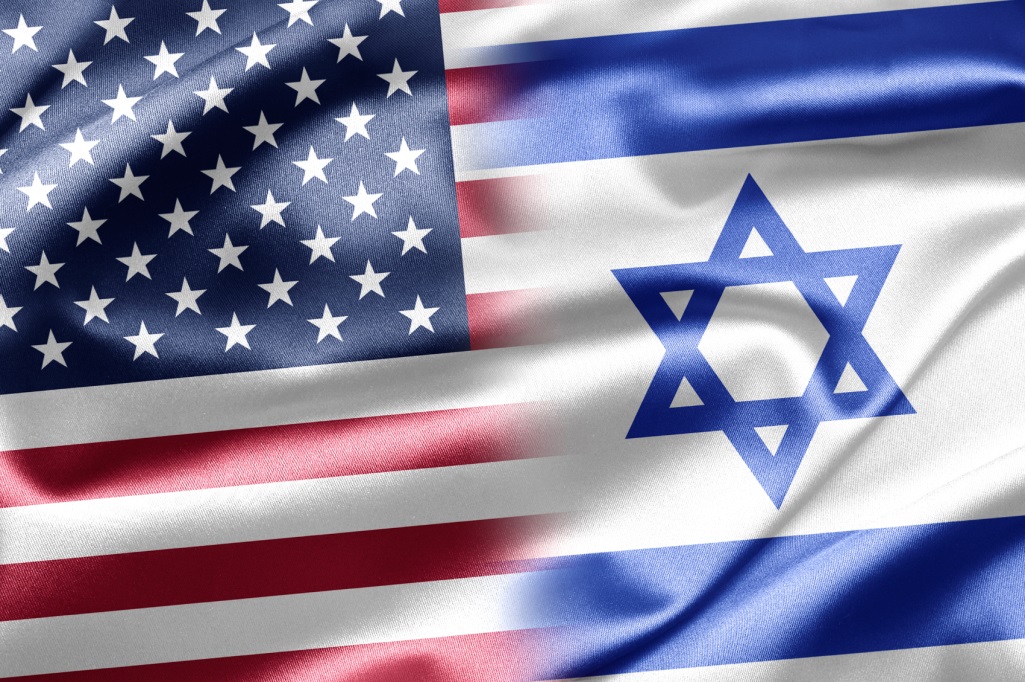 [Speaker Notes: $75 billion, $65 billion and $3.25 billion will be spent on military operations and aid in Afghanistan, Iraq and Pakistan -2010
 70% מה- 3.4 מיליארד
his provides real support for US high- tech defense jobs and contributes to maintaining our industrial base
http://www.jpost.com/Opinion/Op-Ed-Contributors/Benefits-of-US-aid-to-Israel-exceed-cost
http://www.jpost.com/Opinion/Op-Ed-Contributors/Benefits-of-US-aid-to-Israel-exceed-cost]
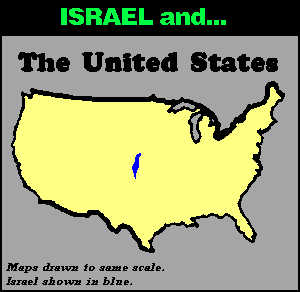 [Speaker Notes: In the size of new jersey
Israel almost as Maricopa county  - arizona 
Israel  Size comparisons
Sizes:
Israel – 8,019 sq. miles
New Jersey – 8,729
Maricopa County - 9,224
Massachusetts - 10,554
Lake Michigan – 22,400
Michigan – 97,990
California - 163,696 sq. miles
USA – 3,794,100 sq. miles]
6.5 Million Jews in Israel surrounded by
850 Million Arabs
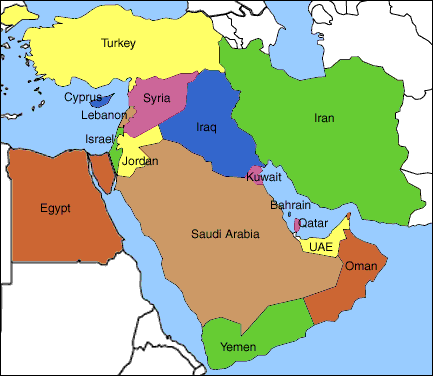 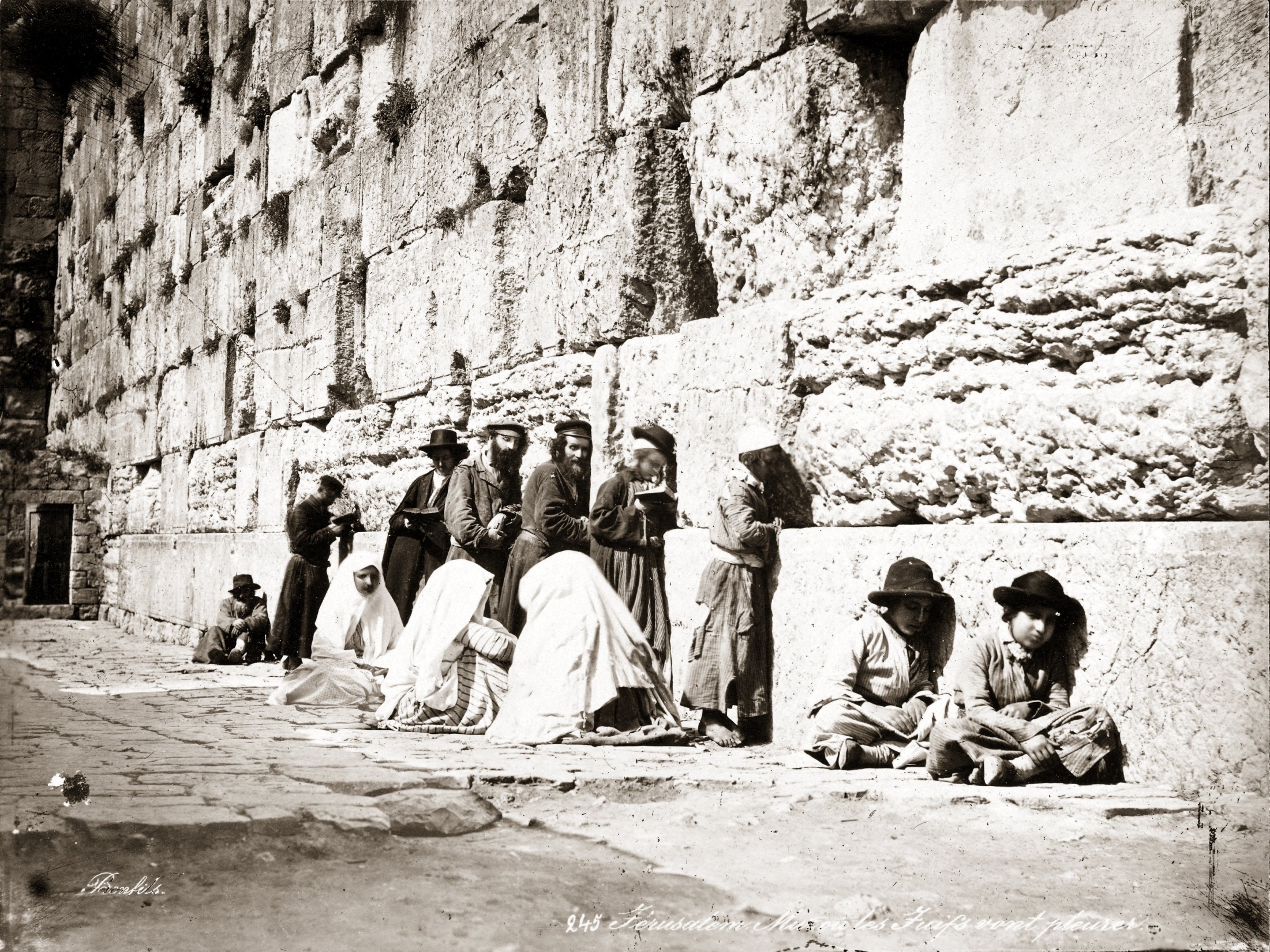 History of the Jewish People in the Land of Israel
[Speaker Notes: THERE IS A VIDEO, PRESS IN THE MIDDLE OF THE TITLE  ((  https://www.youtube.com/watch?v=KGs75M5LpPc  ))
Min 1:15- meet abraham – 3:38 (welcome to diasphora
Jews were in israel before counting, there was a great jewish kingdom in JUDEA AND SAMERIA , we all know that when jesus was born the jewish people lived in the land of israel. Through out history , despite expeltions by the romans and others, there were always jews in israel.]
1947                1949              1967
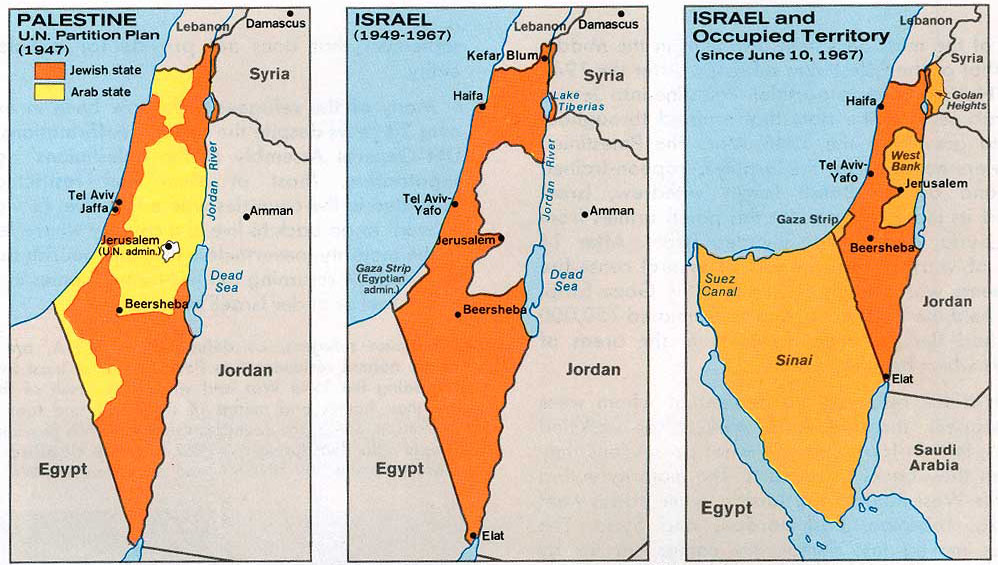 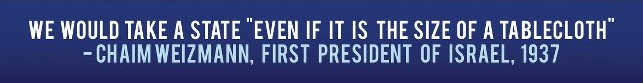 [Speaker Notes: 47- didn’t want an agreement
48- 5 arab countries attack israel. Not the other way!
67 – israel stayed in the west bank – a jordanian territory before the war]
The Oslo Accords1993 - 1995
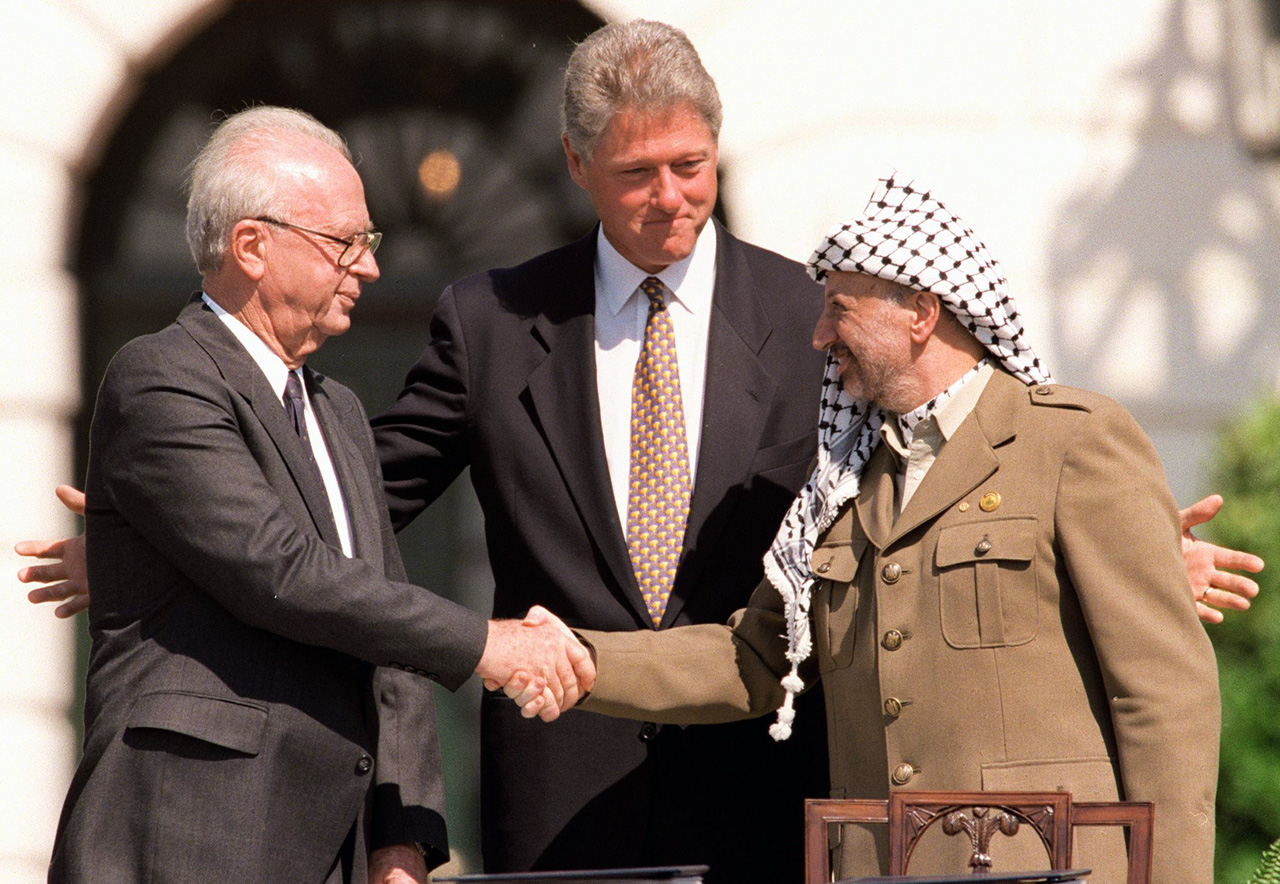 [Speaker Notes: Hope for peace for  a new beginning]
1994 -1997, 2001- 2008- Suicide Bombers
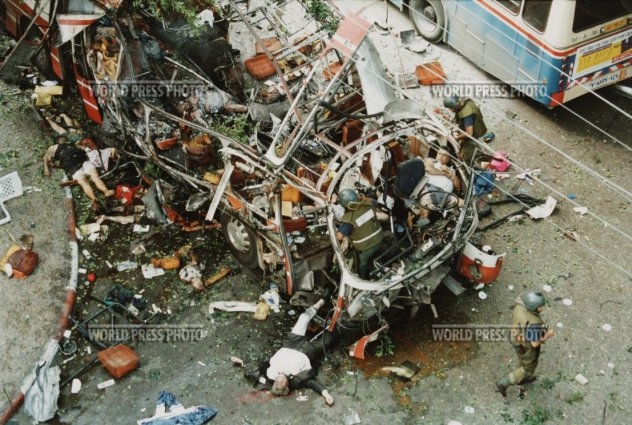 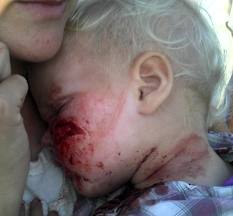 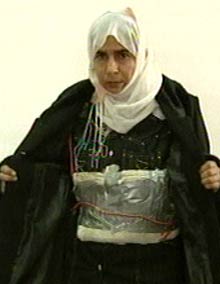 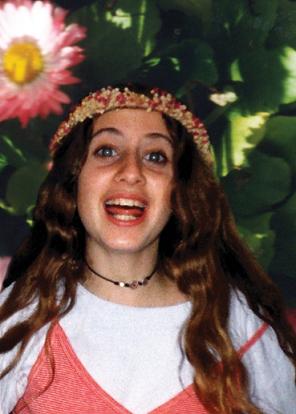 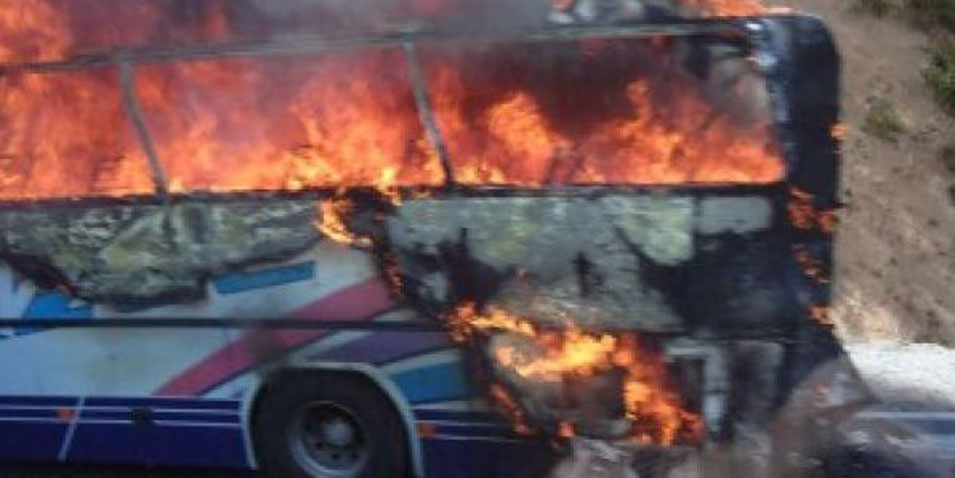 [Speaker Notes: Bat chen shahak was 15 on her way to the mall]
WHY CHECK POINTS AND SECURITY FENCE?
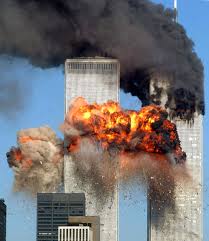 [Speaker Notes: What’s better- having to stand in line for your flight or the chance of innocent people dying?]
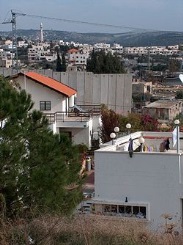 Security FenceDecreases Terror Attacks
[Speaker Notes: 97% is chain-link fence and 3% is a wall

This picture is from a village near my home in Israel.
Do u think I want to see a wall when I open my window?
It’s a necessity to save lives.]
Security Fences Used World Wide
USA:	 Illegal Entry, drugs
Spain:	 Illegal Immigration from Morocco & 			 Sahara Desert
India:	 Terror Attack Prevention from Pakistan
Thailand: Terror Attack Prevention from Malaysia
Pakistan:	  Prevent Taliban & Al- Queda Attacks from 		  Afghanistan
2005 Israel Shows Will for Peace
10,000 Israeli Civilians were Evacuated & Resettled from the Gaza Strip
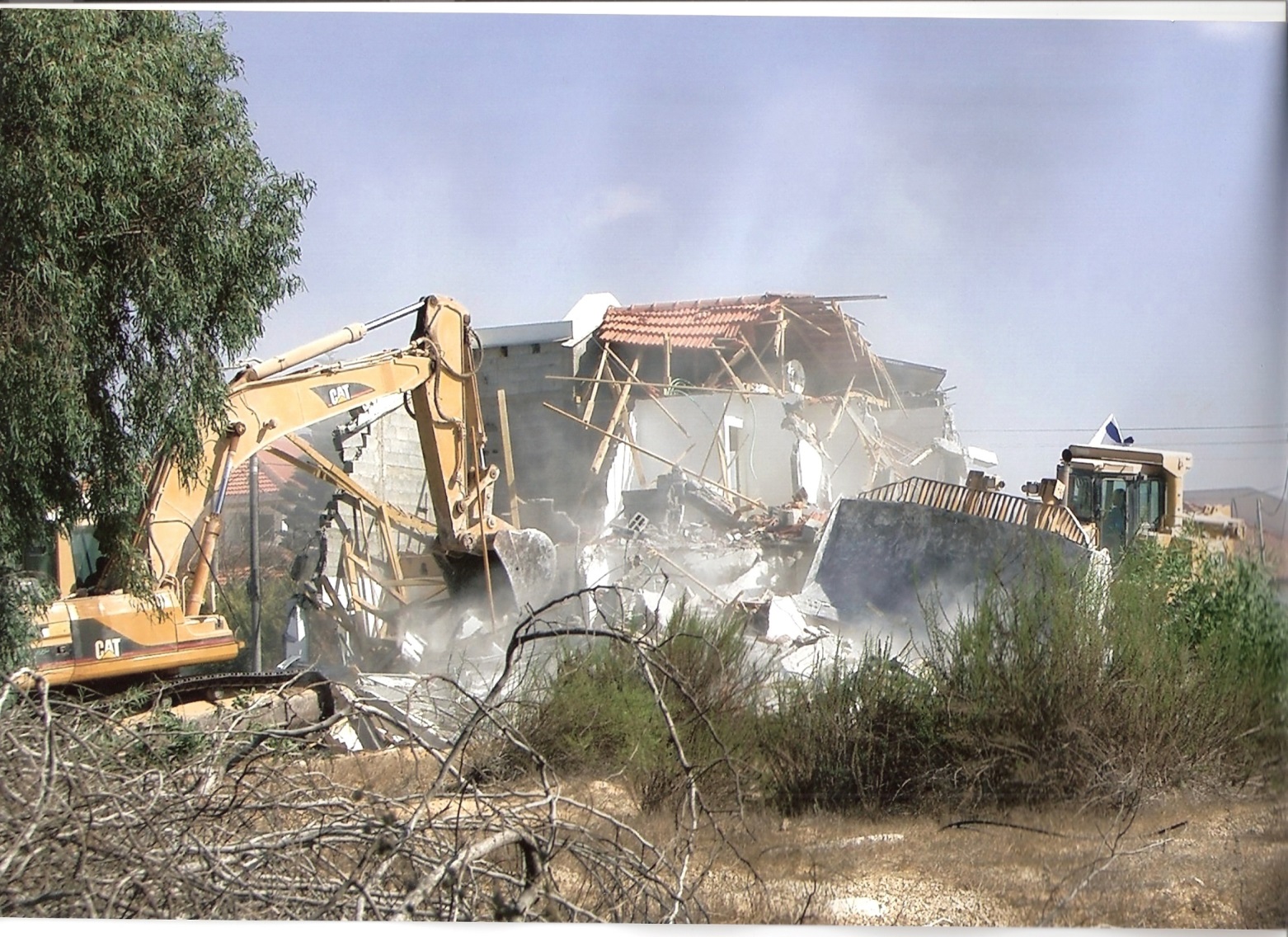 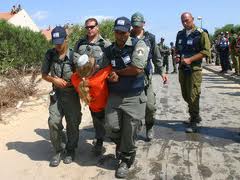 [Speaker Notes: Was Not easy for us, not everybody agree to that in israel 
but israel wants to show the our Palestinian neighbors that we are ready to make hard sacrifices]
Did We Get Peace?
More than 12,800 rockets fired from the Gaza Strip to cities in Israel
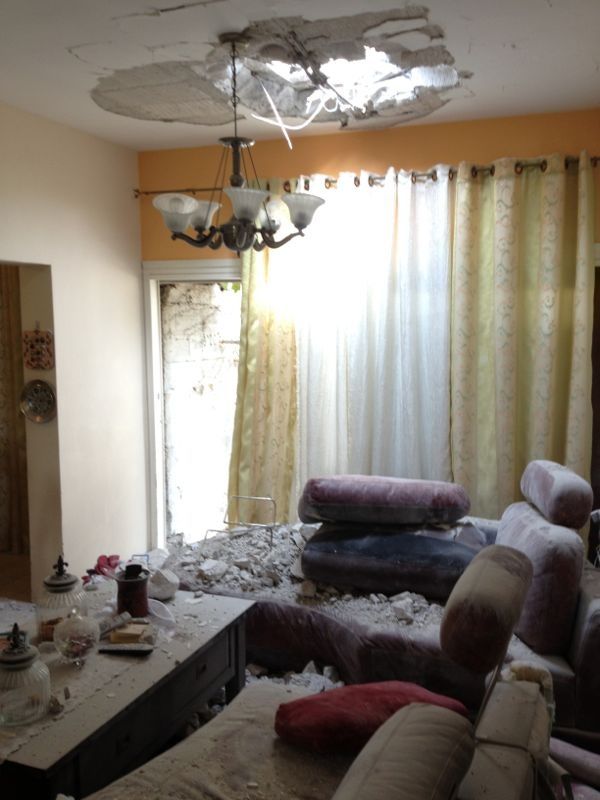 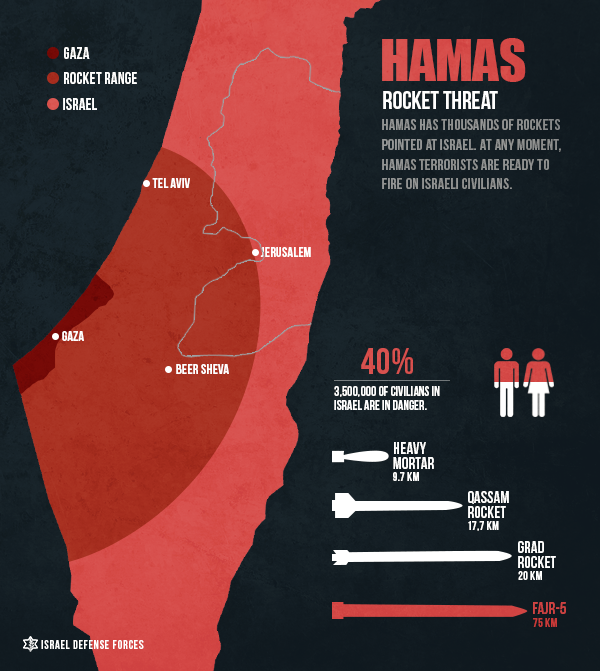 [Speaker Notes: Think you are sitting in your living room with your PlayStation and suddenly a rocket hits you…
Would the US let Mexico fire rockets AT HER CIVILIANS?
Hamas’s missiles cover today more than 40% of civilians in israel]
WHAT WOULD YOU DO?Using Human ShieldsEducate for Hate
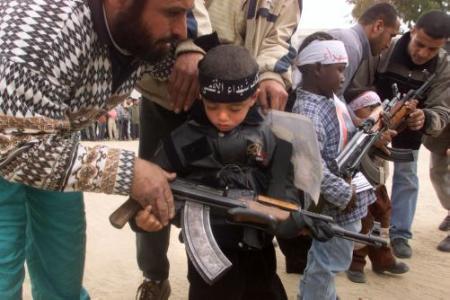 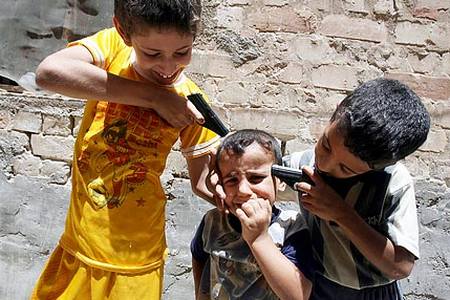 [Speaker Notes: Israel is not perfect. Israel makes a lot of mistakes ,we aknowledge the suffering of the Palestinian people. We do not deny that. But - we are always in a search to find a better way to deal with almost an impossible situation. And I want to share with you some of the dillemas that we deal with on a daily basic almost-
Using human sheild- THERE IS A VIDEO, KLICK ON THE BLUE TITL (starting at 00:10)– https://www.youtube.com/watch?v=giJlG3KXq8c
not just humans also non- military structures are been used for ammunition storage , shooting from houses, schools at civilian villages in israel
2. Educate for hate - Summer camp – becoming a shaid, in school books  no israel  in the map]
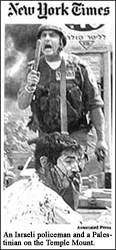 In the foreign media
In a campaign to boycott Coca-Cola
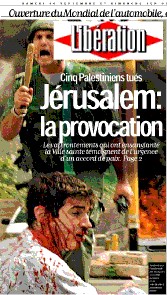 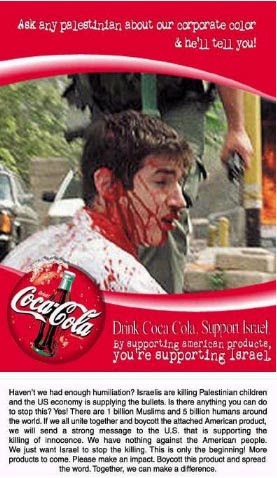 This image appearedin the New York Times.
[Speaker Notes: Check the information you get in a few sources  - not everything you see or here actually happened that way. 

2 examples: above and next slide]
Media Bias/Falsification on Israel
But the kid in the picture is not a Palestinian… his name is Tuvia Grossman and he is being protected by the Israeli policeman from a crown of Palestinians trying to kill him!
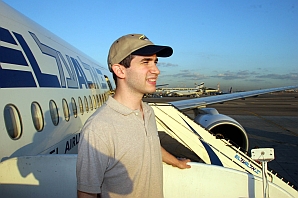 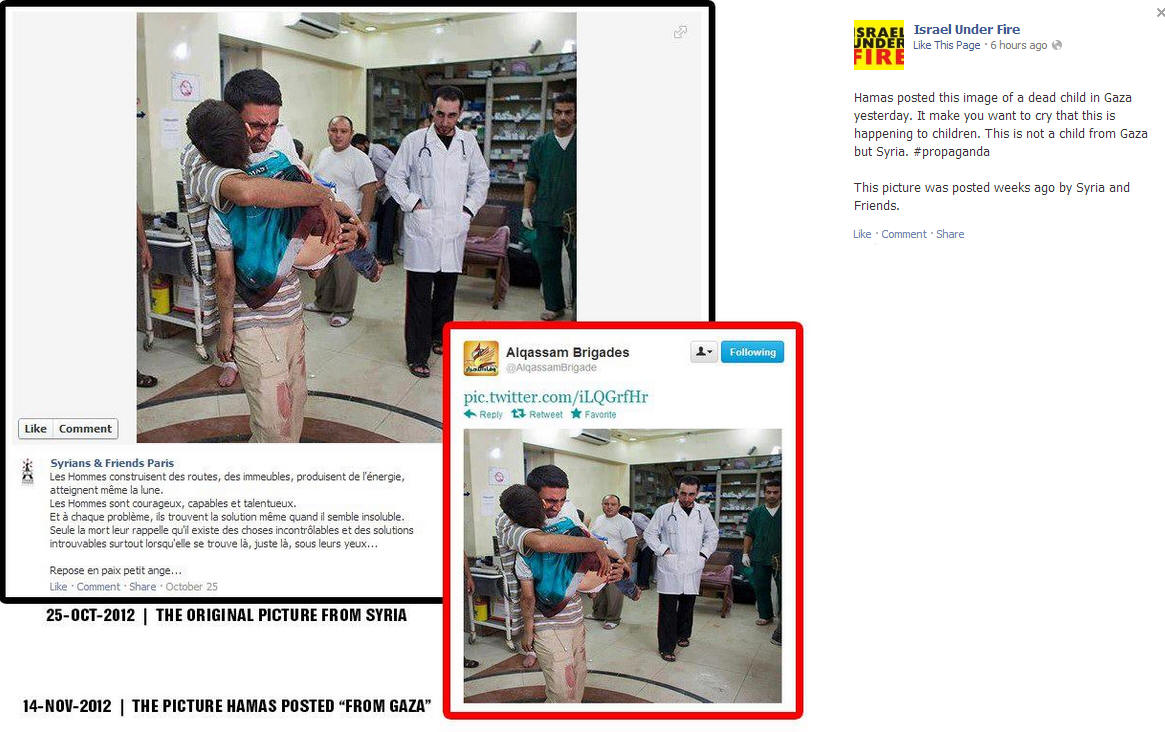 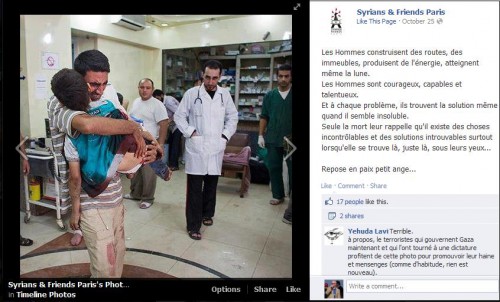 But it was taken 3 months earlier in Aleppo, Syria…
In the last Gaza conflict Hamas tweeted this picture of a dead child in his fathers arms… it was used in the World media
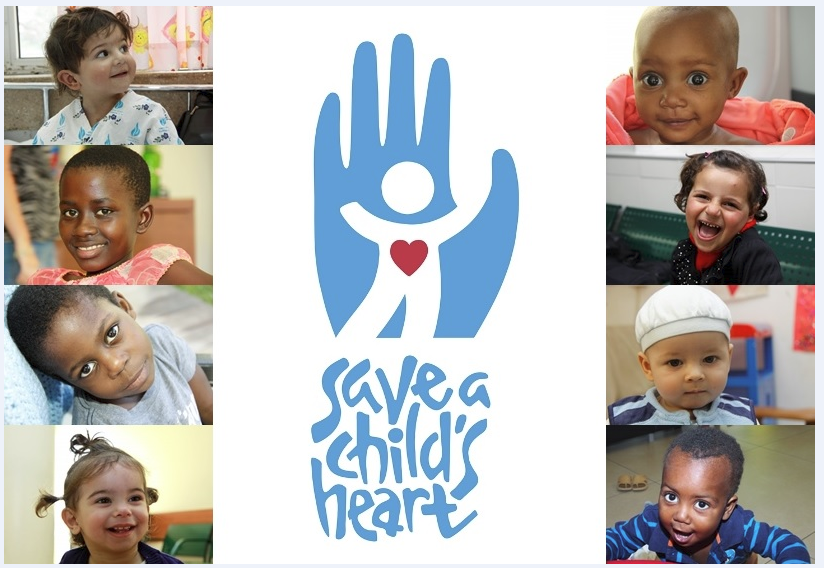 [Speaker Notes: Lets talk on positive things too- saves a childs heart
50% from the patients are from Palestinian authority
The grandchild of hamas prime minister was treated in hospital in israel few months ago]
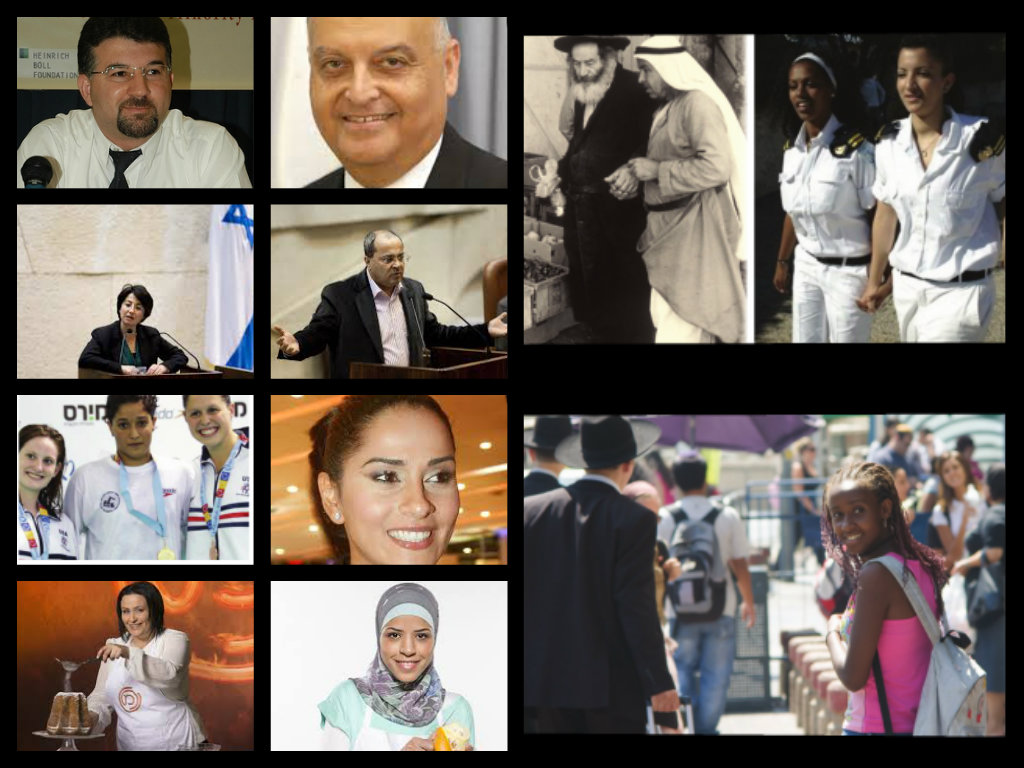 [Speaker Notes: We talked about the palastinian in west bank and gaza so far.. 
20% from israeli citizen are arabs they are a part of the divers israeli society 
ד"ר יוסף ג'בארין - הפקולטה למשפטים - אוניברסיטת חיפה
Salim jubran – supreme court judge 
Tibi and zuabi surve the political system even though do not agree with existing of israel as a Jewish state
Asala shahada wins medal gold at the macabbia games
Rana raslan – beauty queen
Reality shows – last week won as israel’s top]
Comparing Human Rights – Israel and Other Middle Eastern Countries
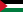 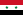 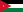 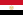 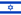 [Speaker Notes: Source- http://www.sida.se/Global/About%20Sida/S%C3%A5%20arbetar%20vi/EIU_Democracy_Index_Dec2011.pdf
Arabs in israel enjoy more democratic and human right than any other arad or muslim state!
(Only israel gave Palestinian citizenship )]
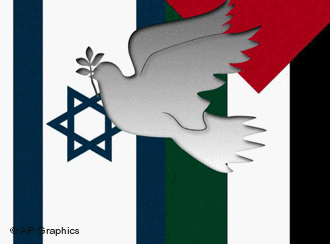 [Speaker Notes: Israel is longing for peace. Currently, the other side still don’t want to recognize that we are there to stay as much as they are,
 and we need to find a way to live next to each other with no violent
(( optional - IF THE ARAB WOULD PUT THEIR WEAPON THERE WOULD BE PEACE – IF ISRAEL WOULD PUT DOWN THEIR WEPON THERE WOULD BE NO MORE ISRAEL ))

This is the end – the next slides are optional]
26 February, 2010
United Nations Middle East envoy Robert Serry, who met with President Shimon Peres in Jerusalem on Wednesday, said, "There is no humanitarian problem in Gaza."
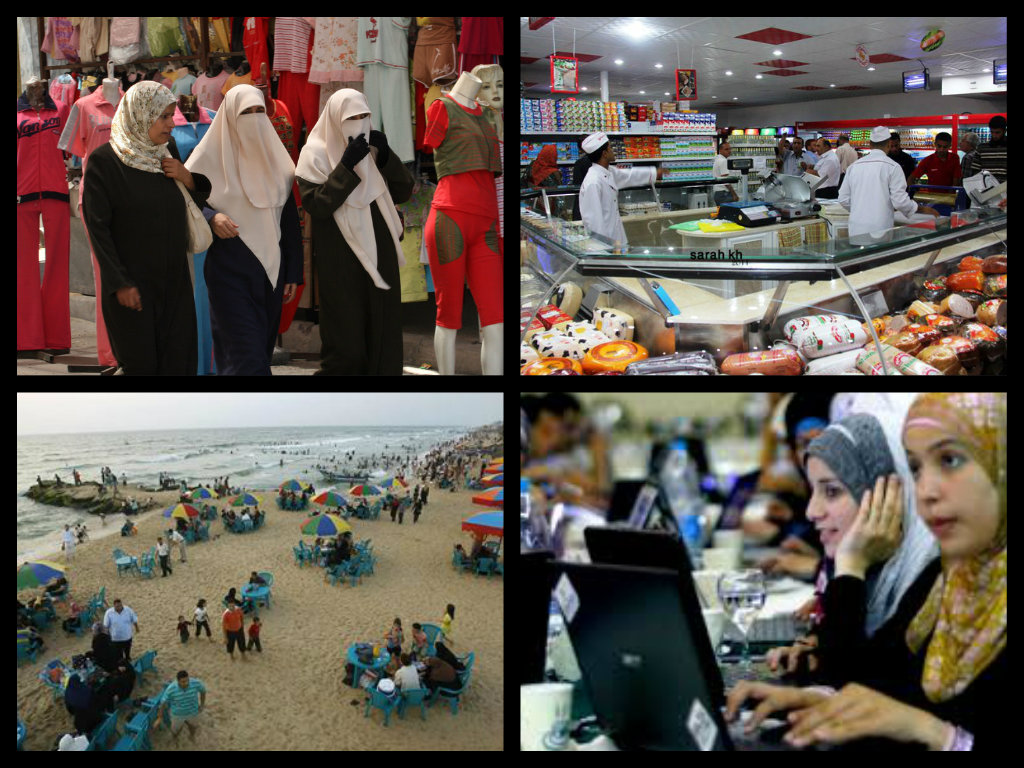 [Speaker Notes: At no point in gaza siege israel closed the borders for humanitarian aid
Actually israel is supplyes electricity to gaza, sending tons of goods and humanitarian aid from government and non profit israeli organizations]
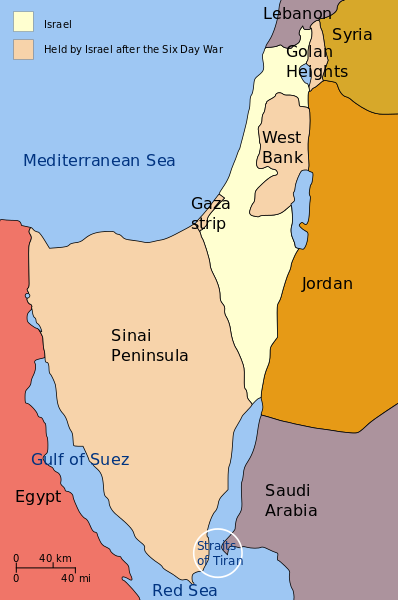 RESOLUTION 242 UNITED NATIONS
1. Affirms that the fulfilment of Charter principles requires the establishment of a just and lasting peace in the Middle East which should include the application of both the following principles:(ii) Termination of all claims or states of belligerency and respect for and acknowledgment of the sovereignty, territorial integrity and political independence of every State in the area and their right to live in peace within secure and recognized boundaries free from threats or acts of force;
TERROR STARTED BEFORE 67’
The Massacre in Maale – Akrabim march 17th 1954







Ashaf – was founded in 1964
Mission: determination of israel to have a Palestinian state
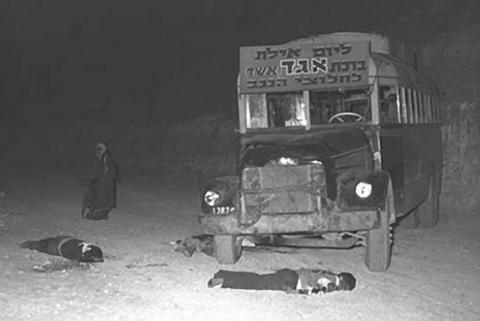 [Speaker Notes: Are the settlements an obstacle for peace? (Argument – the terror started after 67’)
There are 300,000 jews in west bank , also 1.5 milion arabs in israel (thei cities are getting bigger, very few actually get permeation to built more)]